Spremembe informacijskih rešitev zaradi vpeljave izdajanja artiklov MP
Predstavitev programskim hišam, 23. 10. 2024, Microsoft Teams
ZZZS, Področna enota informacijski center
Vsebina predstavitve
Predpis naročilnice za MP
Branje naročilnice za MP
Izdaja MP
Branje izdanih (prejetih) MP 
Obračun MP
Uvrščanje artiklov na pogodbo dobavitelja
Šifranti
Testno okolje
Nove verzije tehničnih navodil
Tehnično navodilo za uporabo sistema on-line zdravstvenega zavarovanjahttps://www.zzzs.si/?id=126&detail=2D0677D06D32F618C1257C92002763DF

Tehnično navodilo za pripravo in elektronsko izmenjevanje podatkov obračuna zdravstvenih storitev in izdanih materialovhttps://www.zzzs.si/?id=126&detail=D680A6E802C175FFC1257C9F0047174E

Struktura XML datoteke za elektronsko objavo šifrantov obračuna zdravstvenih storitev in izdanih materialovhttps://www.zzzs.si/?id=126&detail=D2A24C1D02478412C1257C9F004A6F73

Vsebinska in tehnična navodila za elektronsko izmenjevanje podatkov o medicinskih pripomočkihhttps://www.zzzs.si/?id=126&detail=714F6B0292EB572EC1257D8D002C1984
Predpis naročilnice za MP (1/3)
Šifra vrste naročilnice
MP, pri katerem se izdaja evidentira na nivoju artikla, se izda na novo vrsto naročilnice (8 - Naroč. za MP - izdaja artiklov)
Pri predpisu naročilnice se šifra artikla ne posreduje
V Šifrantu 15.40 (Vrste MP) je dodatni podatek, ki določa vrste MP za katere se evidentira izdaja na nivoju artikla (podatek: SifraNivKon)
Predpis naročilnice za MP (2/3)
Obdobje predpisa
V šifrantu Vrst MP (Šifrant 15.40) je opredeljena obveznost navajanja obdobja (OzObdZaIzdMTP)
Če je OzObdZaIzdMTP = Da, zdravnik opredeli obdobje:
Predpis naročilnice za MP (3/3)
Veljavnost obnovljive naročilnice oz. naročilnice za MP (izdaja artiklov) in število dovoljenih izdaj
Veljavnost naročilnice določi sistem on-line, po uspešnem zapisu naročilnice
Branje odprtih naročilnic
Naročilnica s šifro vrste 8 – NAR1-Naroč. za MP (izdaja artiklov) se uvrsti v seznam odprtih naročilnic pod pogoji:
Datum konca veljavnosti naročilnice je v prihodnosti
Niso bile izvedene vse izdaje (število izdaj je odvisno od obdobja predpisa)
Naročilnica ni prekinjena (naročilnico je dovoljeno prekiniti, pod pogojem, da je bil izveden vsaj en prejem)
Izdaja MP (Artikli) - Splošno (1/4)
Obveznost navajanja podatka ZZZS šifra artikla / ZZZS šifra sistema
V Šifrantu 15.40 (Vrste MP) je dodatni podatek, ki določa vrste MP za katere se evidentira izdaja na nivoju artikla, podatek: SifraNivKon
Izdaja MP (Artikli) – Splošno (2/4)
Če je na datum prejema lastnost vrste MP, da se izdaja evidentira na nivoju artikla ali sistema je obvezno posredovanje ZZZS šifre artikla ali ZZZS šifre sistema (Ne glede na predpisano vrsto naročilnice!)
Pri zapisu izdaje MP morajo biti podatki skladni s podatki na naročilnici (npr. če je predpis vrste naročilnice 1, se posreduje izdaja MP za vrsto naročilnice 1, četudi je lastnost vrste MP, da se zapiše izdaja na nivoju artikla)
Dodatna obrazložitev:
Za nekatere vrste MP se s 30.11.2024 ukinja predpis. Izdaje MP na te naročilnice se izvajajo tudi po 1. 12. 2024, do izteka veljavnosti naročilnice. Za obnovljive naročilnice najkasneje do 31.12.2025.
Izdaja MP (Artikli)  - Splošno (3/4)
Naročilnico vrste 8, Naročilnica za MP (izdaja artiklov) mora v sistem on-line vedno zapisati izvajalec
Naročilnica vrste 8, Naročilnica za MP (izdaja artiklov), ki je predpisana za daljše obdobje (180 dni, 270 dni, 360 dni) ima lahko pri posamezni izdaji različne sisteme / artikle. Primer na naslednji prosojnici.
Izdaja MP (Artikli)  - Splošno (4/4)
Primer:
Šifra vrste 1256, Sistem za merjenje glukoze v medceličnini
prva izdaja:   2000004 Llins Service & Consulting Glunovo p3 senzor, oddajnik
druga izdaja: 1000008 Glunovo p3 senzor

Primer:
Šifra vrste 1257, Sistem za merjenje glukoze v medceličnini - zahtevni 
prva izdaja: 2000010 MDSS Dexcom G6 senzor, oddajnik, sprejemnik
druga izdaja: 2000009 MDSS Dexcom G6 senzor, oddajnik
Izdaja MP (Artikli) – Vrednost artikla
ZZZS šifra sistema 
Če dobavitelj evidentira izdajo sistema, navede šifro sistema iz šifranta 63. Vrednost izdaje ne sme biti višja od cene sistema, ki je navedena v šifrantu 63 (podatek VredCenSistem). "Maksimalna vrednost sistema artiklov je najvišja možna cena sistema upoštevaje vsoto cen posameznih artiklov ob izdaji maksimalno dovoljene količine artiklov znotraj sistema" 

ZZZS šifra artikla
Če dobavitelj evidentira izdajo artikla, navede šifro artikla iz šifranta 64. Vrednost izdaje ne sme biti višja od cene artikla, ki je navedena v šifrantu 64 (podatek CenaArtiklaZDDV).

Izdaja nadstandarda za MP, kjer se izdaja evidentira na nivoju artikla ali sistema, ni dovoljena.
Izdaja MP (Artikli) – Izdana količina
ZZZS šifra sistema 
Če dobavitelj evidentira izdajo sistema, število kosov ne sme presegati vrednosti, ki je navedena v šifrantu 63 (podatek StSistemArt). 

ZZZS šifra artikla
Če dobavitelj evidentira izdajo artikla, število kosov ne sme presegati vrednosti, ki je navedena v šifrantu 64 (podatek StMaxKos).
Izdaja MP (Artikli) – Življenjska doba (Trajnostna doba)
Izračun življenjske dobe za izdajo sistema
Datum prejema + Doba trajanja sistema artiklov 

Doba trajanja sistema artiklov je določena v  Šifrantu 63 – Sistemi artiklov MP (podatek TrajDobaSistem)

Izračun življenjske dobe za izdajo artikla
Datum prejema + (Izdana količina x Življenjska doba v dnevih)

Življenjska doba v dnevih je določena v  Šifrantu 64 – Artikli MP (podatek ZivljDoba)
Izdaja MP (Artikli) – Določanje datuma naslednje izdaje
Če je izračunana življenjska doba (trajnostna doba) daljša kot „Datum prejema +  90 dni“ je datum naslednje izdaje enak življenjski dobi
Sicer je datum naslednje izdaje = Datum prejema +  90 dni
Datum naslednje izdaje se ne določi:
 Če je na predpisano naročilnico le ena izdaja ali
Če je datum naslednje izdaje kasnejši od datuma konca veljavnosti naročilnice
Branje prejetih MP
Pri vrstah MP, za katere se evidentira izdaja na nivoju artikla, funkcija vrača tudi podatke o ZZZS šifri in opisu sistema ali ZZZS šifri in opisu artikla.
Obračun MP povzetka, davčna stopnja
Upoštevanje davčne stopnje pri obračunu MP povzetkov

Vrsta MP
Če je izdaja na nivoju vrste MP, se upošteva davčna stopnja opredeljena v šifrantu 15.40 (Vrste MP, podatek StopDDV)

ZZZS šifra sistema
Če je izdaja na nivoju sistema, se upošteva Davčna stopnja opredeljena v šifrantu 63 (Sistemi artiklov MP, podatek StopDDV)

ZZZS šifra artikla
Če je izdaja na nivoju artikla, se upošteva Davčna stopnja opredeljena v šifrantu 65 (Artikli MP, podatek StopDDV)
Izdaja MP (Artikli) – Pogodba dobavitelja (1/5)
MP za katere se evidentira izdaja na nivoju vrste
Dobavitelj mora imeti na pogodbi vsaj en artikel za to vrsto MP

Izdaja sistema
Dobavitelj mora imeti na pogodbi vse artikle, ki pripadajo sistemu. Seznam artiklov, ki pripadajo sistemu določa  povezovalni šifrant K45.1 (Sistemi artiklov in artikli MP po vrstah MP)

Izdaja artikla
Dobavitelj mora imeti na pogodbi ta artikel. V povezovalnem šifrantu K45.2 (Vrste MP in artikli MP) je določeno kateri artikli pripadajo posamezni vrsti MP
Uvrščanje artiklov na pogodbo dobavitelja (2/5)
Pravilo navajanja podatkov o artiklu v XML strukturi
Za vrste MP, za katere ZZZS ni vzpostavil šifranta artiklov, se pri izmenjavi podatkov navajajo podatki iz šifrantov dobavitelja. V Šifrantu 15.40 (Šifrant Vrst MP) so to vrste  MP, ki imajo oznako: 



Za vrste MP za katere je ZZZS določil šifre artiklov se navede podatek iz Šifranta artiklov. V Šifrantu 15.40 (Šifrant Vrst MP) so to vrste  MP, ki imajo oznako:
Izdaja MP (Artikli) – Pogodba dobavitelja (3/5)
Dobavitelj na pogodbo uvrsti artikle in ne sistemov artiklov
Šifrant K45.1 – Sistemi artiklov in artikli MP po vrstah MP
Primer, dobavitelj na pogodbo uvrsti dva artikla za isto vrsto MP



Šifrant K45.2 - Vrste MP in artikli MP
Primer, dobavitelj na pogodbo uvrsti isti artikel za dve različni vrsti MP
Uvrščanje artiklov na pogodbo dobavitelja (4/5)
Dobavitelj artikle iz ZZZS šifranta artiklov uvrsti na pogodbo- aneks. Zapis izdaje v sistemu on-line preverja obstoj artikla na pogodbi.
Dobavitelj posreduje XML datoteko s podatki o ZZZS šifrah artiklov. Izmenjavo podatkov opredeljuje Vsebinsko in tehnično navodilo za elektronsko izmenjevanje podatkov o medicinskih pripomočkih.
Datoteko lahko posreduje od 1. 11. 2024 dalje. Pomemben je datum veljavnosti seznama (biti mora 01. 12. 2024):
	<DatumVeljavnostiSeznama>2024-12-01</DatumVeljavnostiSeznama>
Aneksi morajo biti uveljavljeni s 1. 12. 2024

Dobavitelji za vrste MP, ki se zaključijo s 30.11.2024, ne posreduje datoteke z artikli za zaključevanje veljavnosti artiklov. ZZZS bo šifre artiklov sistemsko zaključil.
Izdaja MP (Artikli) – Pogodba dobavitelja (5/5)
Kontrole ob zapisu podatkov o izdaji MP v sistem on-line
Testno okolje
Za lažje testiranje bosta v testnem okolju kontroli, ki preverjata obstoj vseh artiklov znotraj sistema ali posameznega artikla na pogodbi dobavitelja, evidenčni.

Produkcijsko okolje
Do 31. 12. 2024 bosta kontroli, ki preverjata obstoj artiklov na pogodbi dobavitelja evidenčni, s 1. 1. 2025 zavrnitveni.
Šifranti
Sprememba šifranta Vrst MP, šifrant 15.40, nova atributa:
Šifra nivoja izvajanja kontrol (podatek SifraNivKon)
Opis nivoja izvajanja kontrol (podatek OpisNivKon)

Nova šifranta:
Šifrant 63 – Sistemi artiklov MP
Šifrant 64 – Artikli MP

Nova povezovalna šifranta:
Šifrant K45.1 – Sistemi artiklov in artikli MP po vrstah MP
Šifrant K45.2 – Vrste MP in artikli MP

Novi šifranti bodo objavljeni na spletni strani ZZZS v excel in XML obliki, kot ostali šifranti za obračun.
Pomembni datumi – testno okolje
V testnem okolju je uveljavitev sprememb s 1. 10. 2024
Šifranti iz testnega okolja so bili programskim hišam posredovani   16. 10. 2024
Dopolnjene funkcije sistema on-line so že nameščene v testno okolje, seznam funkcij:
Zapis podatkov o izdanih naročilnicah za MP (PredpisMTP)
Branje podatkov o izdanih naročilnicah za MP (IzdaneMTPNarocilnice)
Zapis podatkov o izdanih naročilnicah za MP (PredpisMTP)
Branje podatkov o izdanih MP (IzdaniMTP)

XML shema navedenih on-line funkcij se ni spremenila.
Pomembni datumi – produkcijsko okolje
Šifranti v produkcijskem okolju bodo posredovani  
    5. 11. 2024
V produkcijskem okolju spremembe stopijo v veljavo
    1. 12. 2024
Testni podatki (1/2)
Programske hiše, ki pripravljajo rešitve le za dobavitelje in v testnem okolju potrebujejo podatke o naročilnicah, si testne podatke o naročilnicah pripravijo same.

Orodje SampleGUI: https://api.zzzs.si/updonline/IHIS2/prod/IHIS2_5.1.0.8.7z

Testni XML za zapis naročilnice bo posredovan po e-pošti, kot priloga prezentacije.
Testni podatki (2/2)
Za lažje testiranje je v spodnji tabeli nekaj primerov kombinacij podatkov o izvajalcu in zdravniku za uspešen predpis naročilnice.
Ostale podatke (ZZZS številka osebe, šifra vrste MP…) programska hiša določi sama glede na testni scenarij
Hvala za vašo pozornost.

	Vprašanja
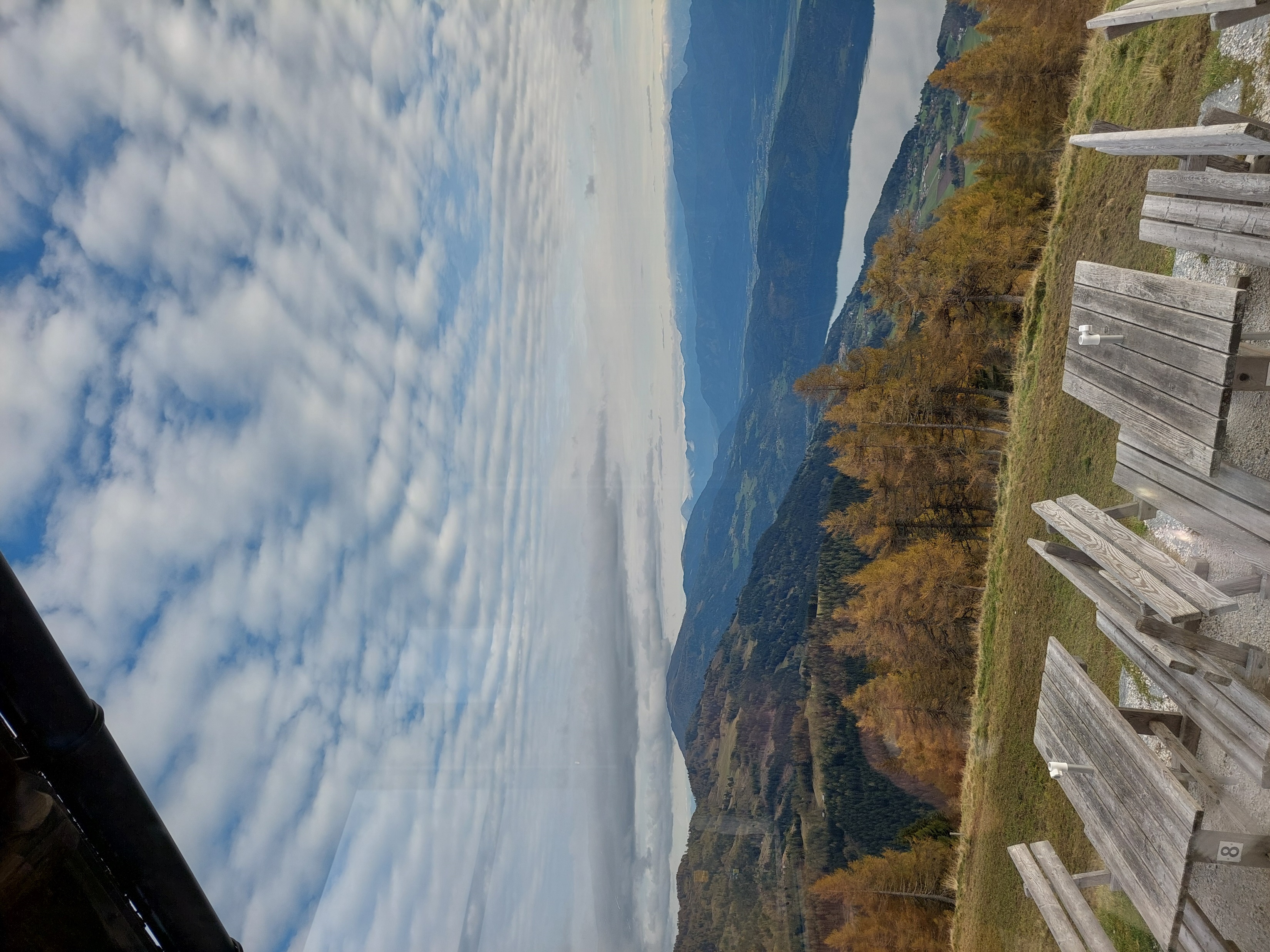